A European registry for primary liver cancer?
Peter Jepsen, MD PhD
Department of Hepatology, Aarhus University Hospital,Aarhus, DENMARK
Policy & Public Health Committee, European Association for the Study of Liver diseases (EASL)
Wednesday, October 12, 2022
0
Reducing mortality from liver cancer
Most patients with liver cancer have liver cirrhosis
1: Better prevention of liver cirrhosis
2: Better screening for liver cancer
3: Better treatments of liver cancer
4: Dissemination of best practices: No patient left behind
Wednesday, October 12, 2022
1
Disseminating best practices
Goal: Every patient with liver cancer receives the best treatment
“The best treatment” depends on
Tumor characteristics
Cirrhosis severity
Performance status = ability to work, need to rest, daily activities
We need to collect data across Europe to ensure that all patients receive the same high quality of care
Additional benefits: transparency, more & better research
Wednesday, October 12, 2022
2
European Cancer Information System
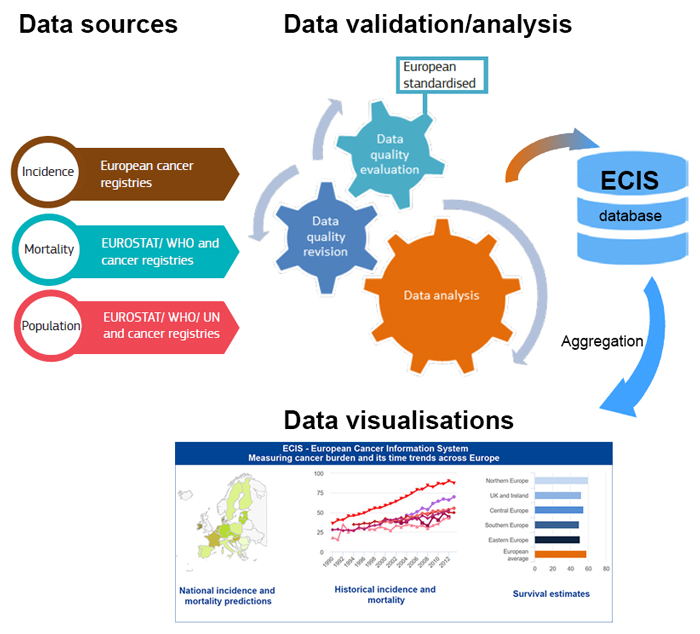 Up-to-date cancer burden indicators across Europe
Geographical and temporal trends for major cancers
Incidence
Mortality
Survival data
Wednesday, October 12, 2022
3
ECIS: Liver cancer incidence 2020
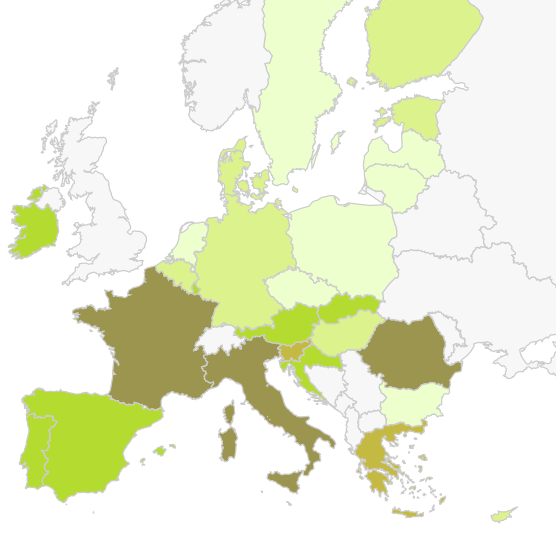 Wednesday, October 12, 2022
4
European Cancer Inequalities Registry
A flagship initiative of Europe’s Beating Cancer Plan
Identify inequalities due to 
Age or sex
Socio-economic factors
Urban and rural areas
Guide investment and interventions at EU, national and regional levels
Wednesday, October 12, 2022
5
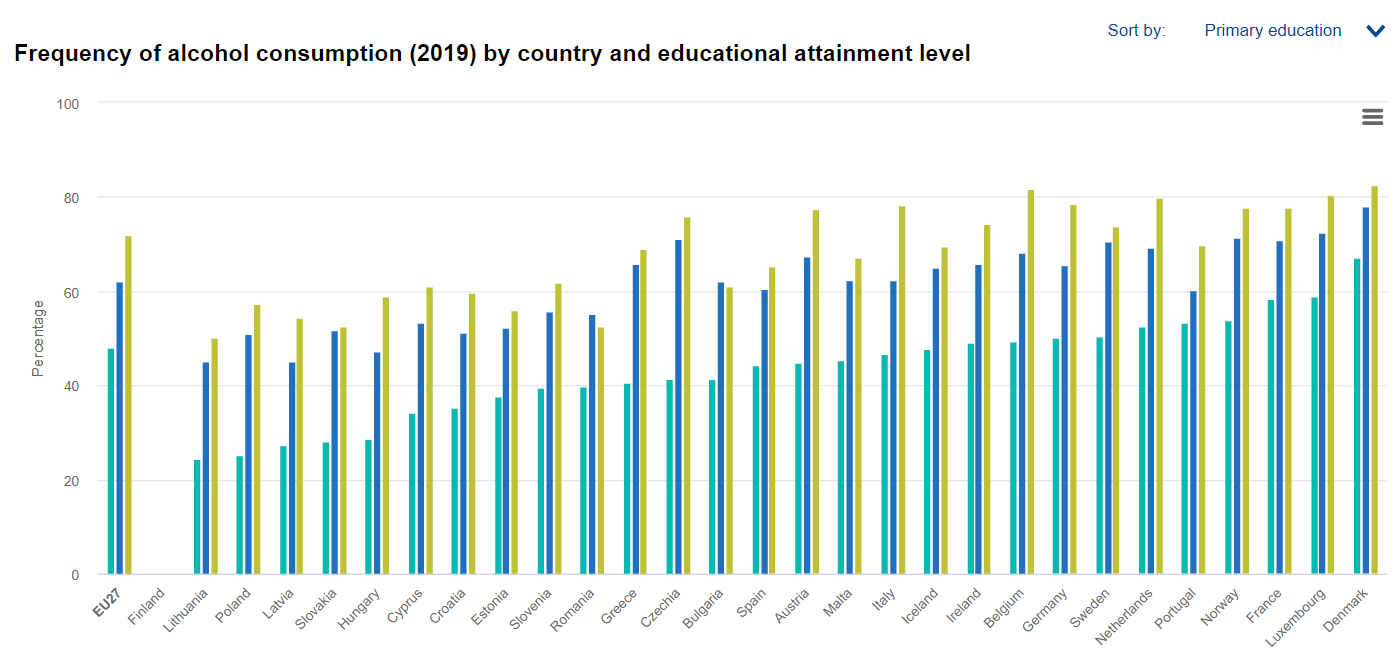 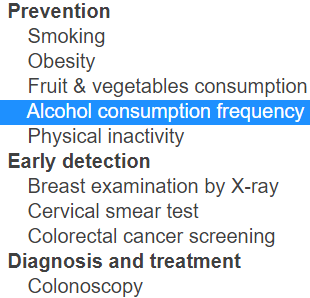 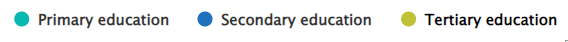 Wednesday, October 12, 2022
6
Collecting data across Europe
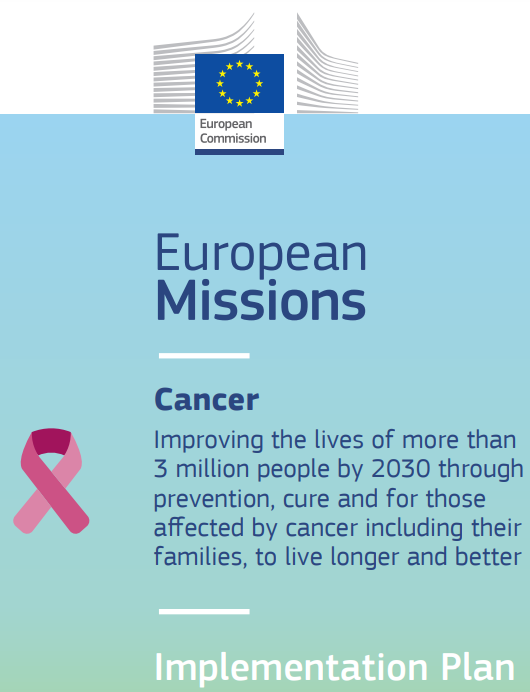 Many ongoing initiatives
Horizon Europe Mission on Cancer
Europe’s Beating Cancer Plan
Implementation plan from September 2021
Wednesday, October 12, 2022
7
New infrastructures
EU strategy 2020: “Shaping Europe’s Digital Future”
Digital solutions
European Health Data Space
Framework for the secure exchange of health data throughout the EU
UNCAN.eu (“UNderstand CANcer”)
“…combine research, patient health and any other data at an unprecedented scale”
“…new understanding gained from the analysis of this wealth of data could be applied to other diseases beyond cancer”
Wednesday, October 12, 2022
8
Mission on Cancer: objectives
Improve existing policies
Help update and expand cancer screening guidelines
Equitable access across four objectives
Understanding cancer
Prevention, including screening and early detection
Diagnosis and treatment
Quality of life
Wednesday, October 12, 2022
9
Objective 4: Quality of Life
Collect and analyze data on today’s unmet needs of cancer patients and survivors
Set up of the European Cancer Patient Digital Centre
Wednesday, October 12, 2022
10
Wednesday, October 12, 2022
11
European Cancer Patient Digital Centre
Goal: Network of patient-controlled health data infrastructures enabling the voluntary exchange of patients and survivors’ health data
“Towards the creation of a European Cancer Patient Digital Centre” : HORIZON-MISS-2022-CANCER-01-04
Zero proposals submitted (deadline was 7 September 2022) 
Tuesday, October 12, 2022
12
[Speaker Notes: https://ec.europa.eu/info/funding-tenders/opportunities/portal/screen/opportunities/topic-details/horizon-miss-2022-cancer-01-04]
Summary (1 of 2)
Good existing platforms
European Cancer Information System
European Cancer Inequalities Registry
Many strong initiatives from the EU
Horizon Europe’s Mission on Cancer
Europe’s Beating Cancer Plan
Goals
Reduce inequalities
Promote best practices and patient involvement
Wednesday, October 12, 2022
13
Summary (2 of 2)
For liver cancer, we need additional information
Tumor characteristics
Cirrhosis severity
Performance status = ability to work, need to rest, daily activities
EU ensures legal and technical framework
EASL knows what information to collect
Supports European registries
 Patient organizations and advocacy groups push!
Wednesday, October 12, 2022
14
Goal
Wednesday, October 12, 2022
15